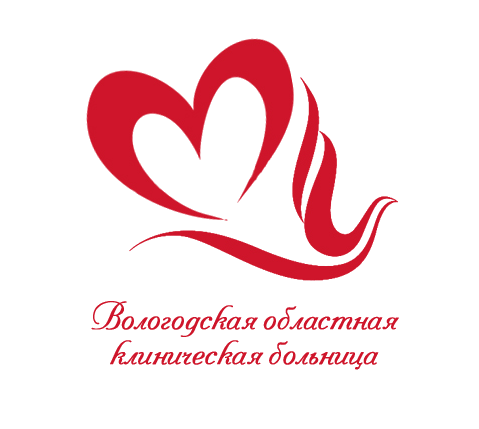 Развитие направлений видов медицинской помощи по профилю «Клиническая лабораторная диагностика» в Вологодской области и БУЗ ВО ВОКБ
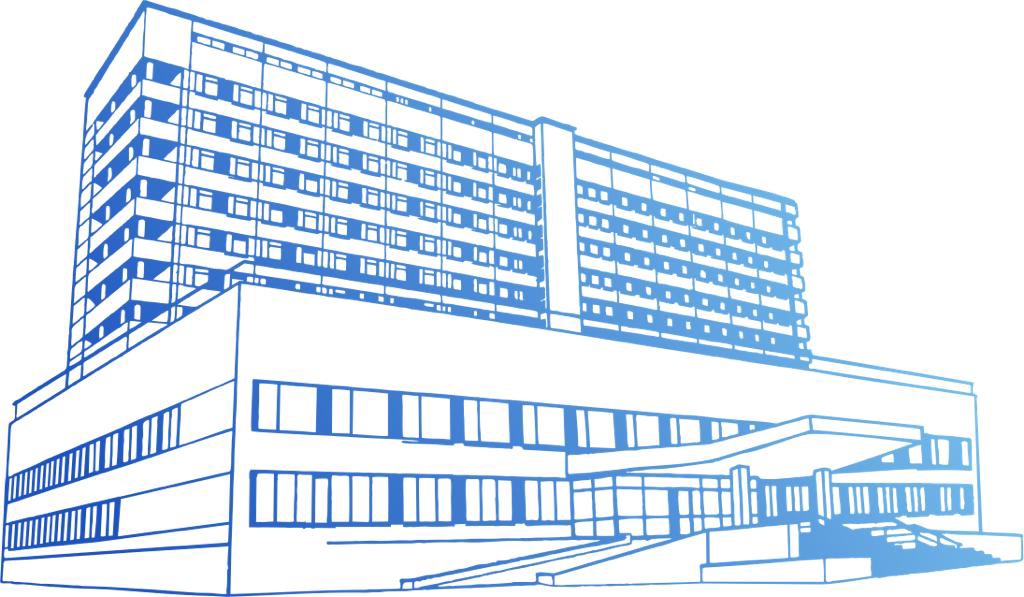 И.о.зав. отделением лабораторной диагностики
БУЗ ВО «ВОКБ» 
 Пятлина Т.С.
2023 год
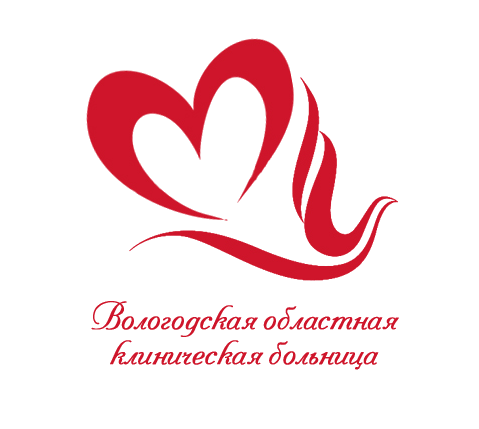 ДОКУМЕНТЫ, РЕГЛАМЕНТИРУЮЩИЕ  ОРГАНИЗАЦИЮ ДЕЯТЕЛЬНОСТИ 
ОТДЕЛЕНИЯ ЛАБОРАТОРНОЙ ДИАГНОСТИКИ 
(Нормативно - правовая база).
1. Приказ Минздрава от 18.05.2021 № 464н
 «Об утверждении Правил проведения лабораторных исследований». Вступил в силу с 1 сентября 2021г. Сроком на 5 лет.

2. Постановление Главного государственного врача от 28.01.2021 №4 «Об утверждении санитарных правил и норм СанПин 3.3686-21 «Санитарно-эпидемические требования по профилактике инфекционных болезней» .
 
3. ГОСТ ИСО 15189-2006 Лаборатории медицинские. Частные требования к качеству и компетентности.
    ГОСТ 53079/2-2008 Технологии лабораторные клинические. Обеспечение качества клинических лабораторных     исследований.
    ГОСТ53022.3-2008 Требования лабораторные клинические. Требования к качеству клинических лабораторных исследований      Часть 3. Правила оценки клинической информативности лабораторных тестов.
    ГОСТ 53079.4-2008  Технологии лабораторные клинические. Обеспечение качества клинических лабораторных     исследований. Часть 4. Правила ведения преаналитического этапа.
    ГОСТ 53079.3-2008  Технологии лабораторные клинические. Обеспечение качества клинических лабораторных     исследований. Часть 3. Правила взаимодействия персонала клинических подразделений и клинико-диагностических лабораторий
медицинских организаций при выполнении клинических лабораторных исследований.
    ГОСТ 53133.2-2008  Технологии лабораторные клинические. Контроль качества клинических лабораторных исследований. Часть 2. Правила проведения внутрилабораторного контроля качества количественных методов клинических лабораторных исследований с использованием контрольного материала.





По пр.№ 464 отделение лабораторной диагностики относится к
[Speaker Notes: Нормативных документов, которыми специалисты в области клинической лабораторной диагностики обязаны руководствоваться в рутинной практике, достаточно много, но один из основных приказ № 464.]
Стратегия развития отделения лабораторной диагностики
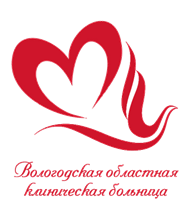 Цель: Достижение обеспечения пациентов качественными безопасными лабораторными исследованиями на высоком уровне клиентского сервиса и создание эффективной модели организации ОЛД.
Качественное и своевременное выполнение лабораторных исследований
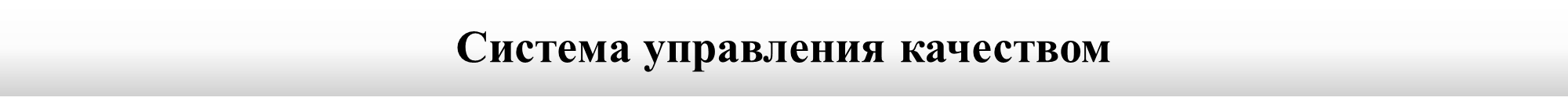 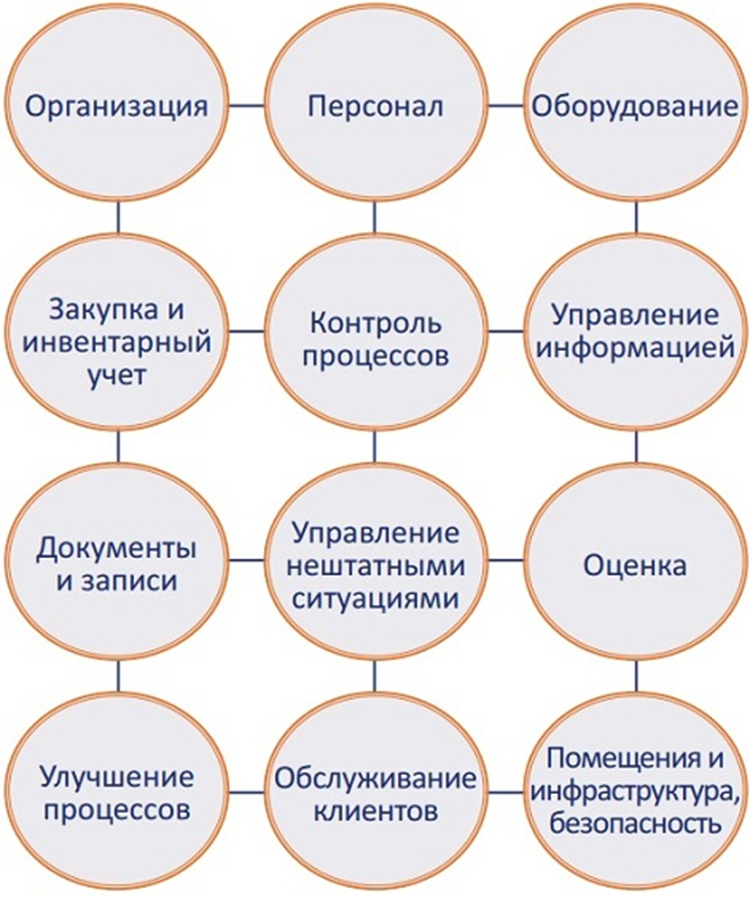 СРОКИ проведения клинических лабораторных исследований
Не должны превышать сроки, установленные в программе
государственных гарантий бесплатного оказания гражданам медицинской помощи, 
или соответствовать срокам, определенных между медицинской организацией и заказчиком.
[Speaker Notes: Лаборатория должна иметь систему управления качеством клинических и микробиологических исследований, разраборанную с  требованиями национальных и отраслевых стандартов, внутрилабораторный контроль качества и регулярное участие в программах сравнительных испытаний(ФСВОК), а также осуществлять контроль качества безопасности медицинской деятельности.
Проблема-доставки биоматериала. Решение проблемы –в наличии пневмопочты.
Проблема-доставка между территориями.]
Стратегия развития отделения лабораторной диагностики
Лабораторная служба БУЗ ВО ВОКБ (приказ №464)
Экспресс-лаборатории
Плановые лаборатории
3 уровень Крупные лаборатории многопрофильных МО, обеспечивающие выполнение различных, в том числе уникальных и высокотехнологичных видов исследований
Централизация на базе ВОДБ с 1.01.2024г.
Микробиологических исследований
Микробиологические исследования:
Бактериологические
Вирусологические (инфекционная иммунология)
Микологические
Паразитологические
Химико-микроскопические
Гематологические
Биохимические
Коагулологические
Иммунологические
[Speaker Notes: По организационному характеру деятельности –плановые и экспресс-лаборатории
Плановые на 3 уровня.
Микробиологические исследования]
Общая структура
Лабораторная служба БУЗ ВО «ВОКБ»
РИЛ 
(Радиоизотопная лаборатория)
ОЛД 
(Отделение лабораторной диагностики)
КДЛ 
(Клинико-диагностическая лаборатория)
Лаборатория медико-генетической консультации Перинатального центра
ОЛНЭП 
(Отделение 
неотложной экстренной помощи)
Цитологическая и гистологическая лаборатория
(паталогоанатомическое отделение)
Иммуногематология 
(отделение переливания крови)
Экспресс-лаборатория
МБЛ 
(Микробиологическая лаборатория)
Общая структура
I
II
III
IV
ул. Лечебная, 17
Пошехонское шоссе, 29
Пошехонское шоссе, 23
Пошехонское шоссе, 27
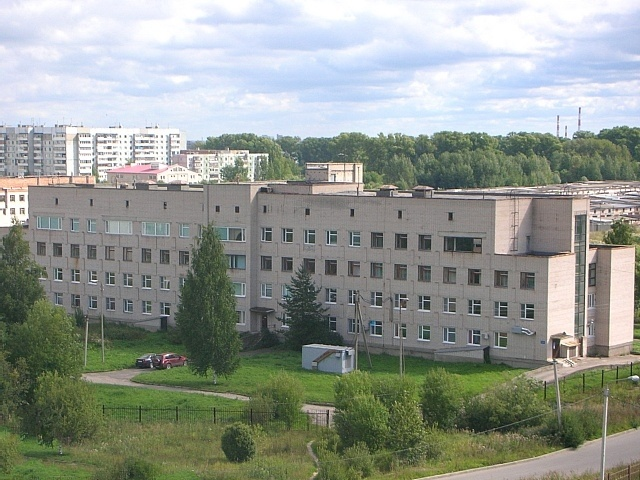 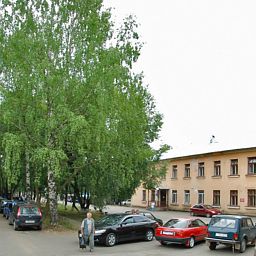 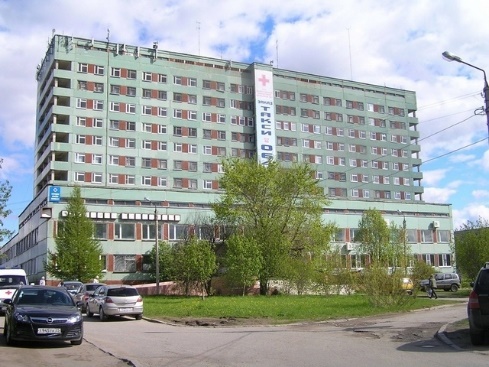 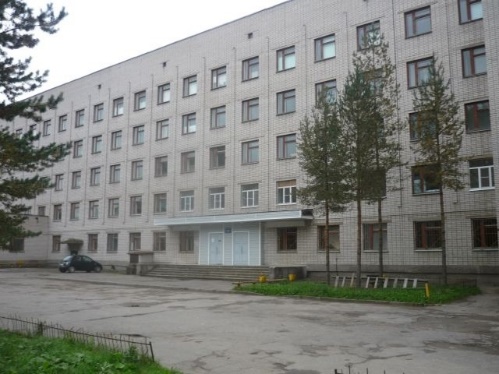 КДЛ 
(2 этаж)
Экспресс-лаборатория (3 этаж)
КДЛ+
ОЭНП
Микробиологическая лаборатория
КДЛ
Стратегия развития отделения лабораторной диагностики
I
Пошехонское шоссе, 23
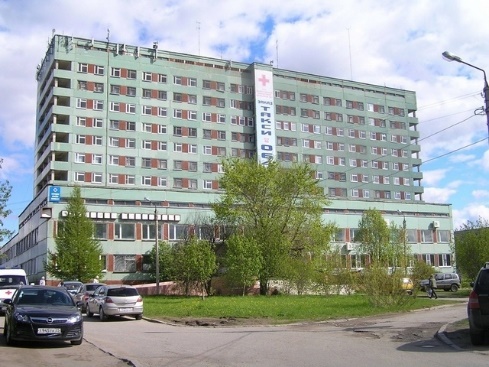 Пост
ОЭНП
(круглосуточно)
Пост КДЛ? (дневной)
Расширение внелабораторной диагностики
II
III
ул. Лечебная, 17
Пошехонское шоссе, 27
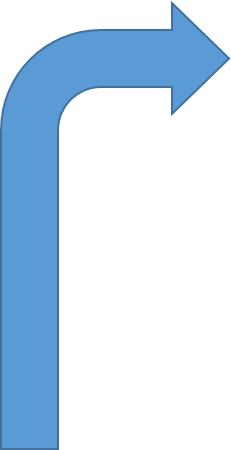 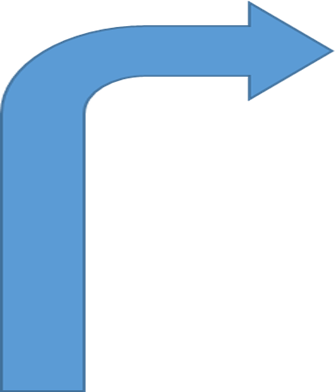 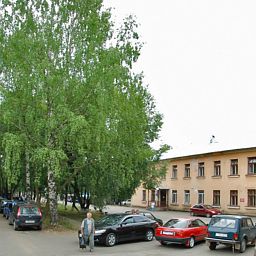 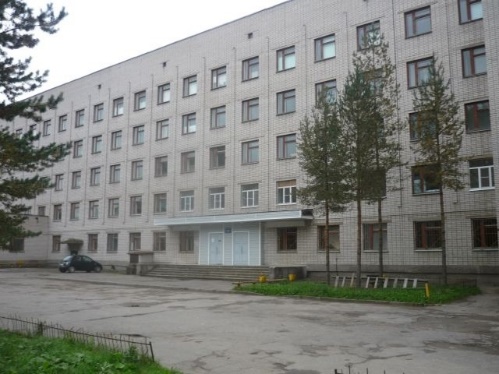 ЦЕНТРАЛИЗАЦИЯ
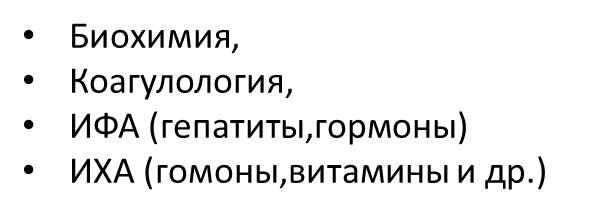 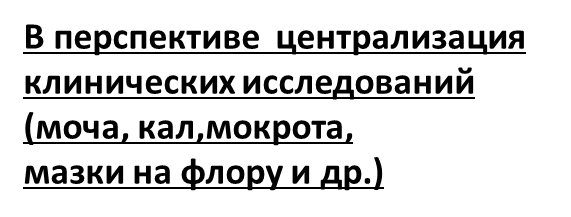 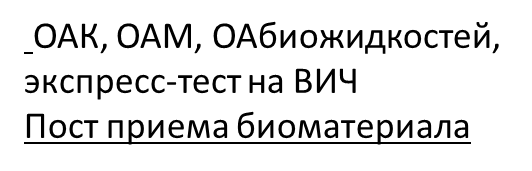 Онкогематология 
Забор крови на сахар
Пост приема биоматериала
*Санитарная бактериология
Стратегия развития отделения лабораторной диагностики
I
Пошехонское шоссе, 23
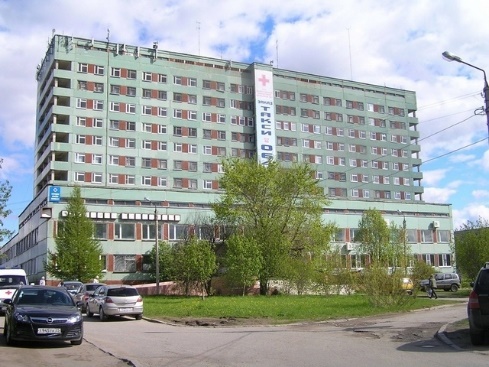 II
III
ул. Лечебная, 17
Пошехонское шоссе, 27
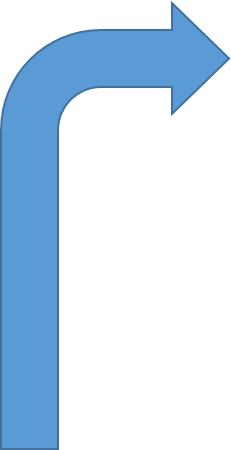 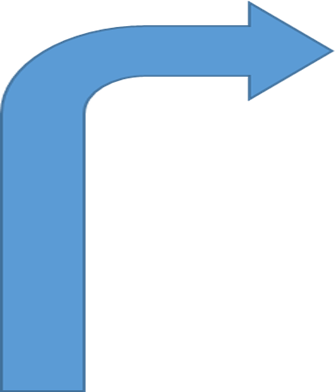 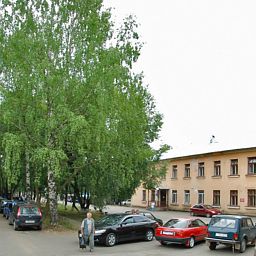 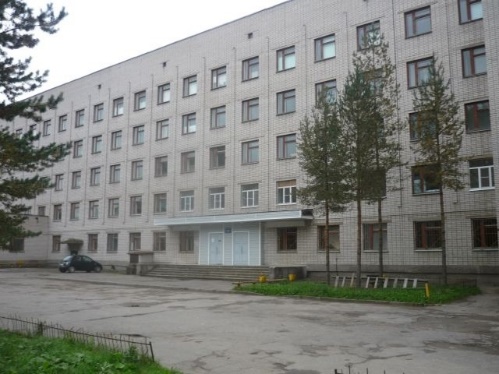 ОЛД
 (2 этаж)
КДЛ, 
экспресс-лаборатория,  отделом санитарного контроля
Пост
ОЭНП
(круглосуточно)
Пост КДЛ? (дневной)
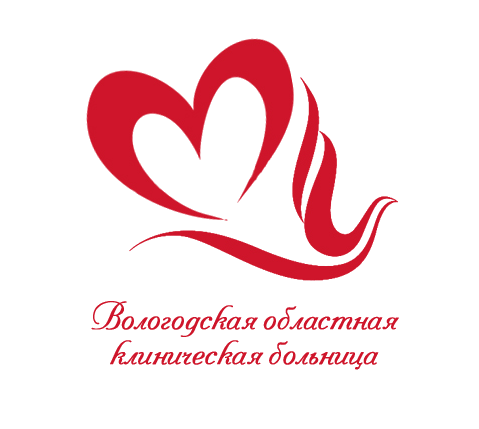 КАДРОВЫЙ СОСТАВ ЛАБОРАТОРИЙ ОБЛАСТИ*
(*данные из отчета гл.внештатного специалиста  ДЗО по КЛД Ширяевой Н.А.)
В  области  работало в 2022 году 62 клинико – диагностических лабораторий , из них 1 централизованная.
2- иммунологических, 3- цитологических, 1-химико-токсикологическая .
Из 25 ЦРБ   лишь в  10 работают специалисты с высшим образованием, в остальных работают лишь лаборанты и фельдшера-лаборанты. Соотношение специалистов с медицинским и немедицинским образованием 1,0/1,2 (73/82)
Соотношение работников с высшим и средним медицинским образованием:(_1:2,8) рекомендовано МЗ РФ 1:3
[Speaker Notes: Практически во всех МО 1 уровня наблюдается огромный кадровый дефицит специалистов с высшим образованием, при этом ЦРБ достаточно или избыточно оснащены соответствующим оборудованием, поступивших по программам в рамках  «Национального проекта» и программы Модернизации здравоохранения, износ оборудования.]
МО I уровня, расположенные в Вологде и Череповце
[Speaker Notes: Хорошая укомплектованность  специалистами с высшим и средним образованием]
МО II уровня
[Speaker Notes: Глубокий кадровый дефицит в Тотьме.  Выполнение гепатитов, гормонов щит.железы, ПСА на базе других регионов.]
МО II уровня, расположенные в Вологде и Череповце
[Speaker Notes: Снижение укомплектованности специалистами с высшим образованием ниже 70%. Глубокий дефицит в инфекционной больнице.]
МО III уровня, расположенные в Вологде
[Speaker Notes: Дефицит специалистов среднего звена ВОКБ, ВГБ №1]
МО III уровня, расположенные в Череповце
[Speaker Notes: Хорошая укомплектованность  специалистами среднего звена]
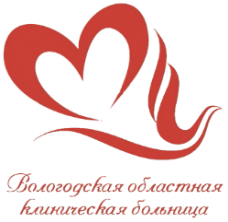 [Speaker Notes: Кадровый дефицит специалистов среднего звена в Вологде]
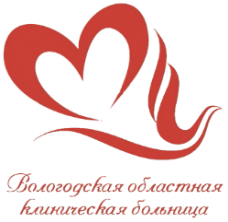 [Speaker Notes: Кадровый дефицит специалистов среднего звена в Вологде.]
КАДРОВЫЙ СОСТАВ ЛАБОРАТОРИЙ ОБЛАСТИ* 
(*данные из отчета гл.внештатного специалиста  ДЗО по КЛД Ширяевой Н.А.)
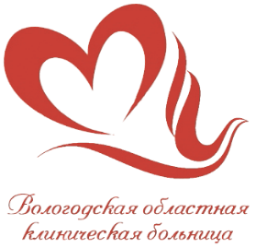 Проблемы лабораторной службы:*
1.Недостаточная укомплектованность кадрами с высшим медицинским образованием. Возрастной состав специалистов.
1.1 Острым продолжает оставаться вопрос наполнение лабораторий кадрами среднего звена. Три имеющихся в области медицинских колледжа не готовят медицинских лабораторных техников. Решить проблему может помочь:
а) Возобновление обучения по специальности «медицинский лабораторной техник» на базе хотя, бы одного колледжа.
б) Введение целевого обучения специалистов за пределами Вологодской области, с заключением договорных обязательство с конкретными МО.
[Speaker Notes: Череповецкий медицинский колледж принимает на обучение по специальности «медицинский лабораторный техник», но не каждый год.В 2023г. Заявлено 25 мест очная форма обучения на базе среднего общего образования (11 классов) Срок обучения 1 год 10 месяцев.
Ивановский медицинский колледж принимает на 1,5 года на переквалификацию специалистов(медсестра, фельдшер) на медицинского лабораторного техника на 1,5 года обучения при наборе группы более 15 человек.
Слабая освещенность профессии среди выпускников школ.]
Кадровый состав ОЛД (без учета бактериологической лаборатории)
[Speaker Notes: Возрастной состав специалистов с высшим образованием 30-75 лет, оформлена пенсия 3 чел.Специалисты среднего звена 35-65 лет, оформлена пенсия  6 чел.]
Материально техническое обеспечение КДЛ области по итогам 2021- 2022 года*
(*данные из отчета гл. внештатного специалиста  ДЗО по КЛД Ширяевой Н.А.)
Выделены красным цветом –из них - данные БУЗ ВО ВОКБ за 2022г.
Материально техническое обеспечение КДЛ области по итогам 2021- 2022 года*
(*данные из отчета гл. внештатного специалиста  ДЗО по КЛД Ширяевой Н.А.)
Выделены красным цветом –из них - данные БУЗ ВО ВОКБ
[Speaker Notes: Большой процент используемого автоматического оборудования в рамках договоров.]
ГЕМАТОЛОГИЧЕСКИЕ ИССЛЕДОВАНИЯ.
[Speaker Notes: Износ 75%]
ГЕМАТОЛОГИЧЕСКИЕ ИССЛЕДОВАНИЯ (КДЛ)
[Speaker Notes: Количество стернальных пункций в поликлинике 20%-возрастание нагрузки
Дети Количество ретикулоцитов 60% от общего числа исследований-необходим анализатор с функцией подсчета ретикулоцитов-
СОЭ-для ревматологии в основном.
Дискуссия выбора между СОЭ  и СРБ.
Метод ручной, много погрешностей.
Венозный забор крови (кроме гематологии)-выход лаборанта]
ХИМИКО-МИКРОСКОПИЧЕСКИЕ ИССЛЕДОВАНИЯ (КДЛ)
[Speaker Notes: Ручные методики. Нет подключения к РМИС, кроме ЭЛ]
ХИМИКО-МИКРОСКОПИЧЕСКИЕ ИССЛЕДОВАНИЯ (КДЛ)
[Speaker Notes: Ручные методики. Дешево+. Качество. СМЖ.  Цитоцентрифуга.]
ИНФЕКЦИОННАЯ ИММУНОЛОГИЯ
ИНФЕКЦИОННАЯ ИММУНОЛОГИЯ
[Speaker Notes: Загруженность анализатора. При возможной передаче исследований на гепатит у пациентов оставить у себя исследования профосмотров сотрудников.
Анализатор высвобождается, возможность делать чаще гормоны щит. Железы, ПСА и др.
При наличии в штате бактериолога- делать гепатиты –необходимо дублирующее оборудование]
ИММУНОЛОГИЯ
(-) При малой загруженности высокая себестоимость теста.
ИММУНОЛОГИЯ
[Speaker Notes: ПКТ стоимость реагента без учета наконечников и реакционных пробирок, реактивов для обслуживания составляет 131 500руб
1 исследование 1315 руб,ещё биохимия, ОАК
Поликлиника прием врача 500 руб (зарплата врача) Кто оплатит разницу 815 руб.?
Дегидроэпиандростерон- предшественник тестостерона-аутсорсинг
Т3 на ИФА
ТТГ И Т4-ДУБЛИРУЮЩЕЕ И ПРИ ВЫСОКИХ И НИЗКИХ ЗНАЧЕНИЯХ, ЛУЧШЕ ЧУВСТВИТЕЛЬНОСТЬ
Вопрос ПО ПРОГЕСТЕРОНУ И ДР.
Набор на 100 опр. Если ставить по 1 исследованию 1 контроль и 1 проба.
Набор на 50 проб. Стоимость анализа в 2 раза возрастает 
Нет принтера!]
БИОХИМИЯ  (КДЛ)
[Speaker Notes: По оснащенности поюс. Износ, свыше 7 лет. Нет дублирующего оборудования.
Положительная сторона-хорошая площадка для централизации исследований-межрасчетные выплаты]
БИОХИМИЯ
[Speaker Notes: Выход лаборанта на эндокринологию
Возрастание б/х у детей. НЕТ оборудования и штатов.
Проблемный участок детства,из малого объема крови ПКТ и биохимию только анализатор такого класса, нет микроцентрифуг.
Положительный момент-переход на пробирки маленького объема с гелем.
Пересмотр количества пробирок для лаб. Исследований до 3-4
ПДО –снижение назначаемых анализов(приказ от 1.07.2021г.). Оплата анализов?]
БИОХИМИЯ  (КДЛ)
[Speaker Notes: Нет импортозамещения.
В АРО2 –портативный КОС]
КОАГУЛОЛОГИЯ (КДЛ)
Коагулология  (КДЛ)
[Speaker Notes: Увеличение кол-ва исследований, ручная методика, нет подключения к РМИС, износ оборудования!!!]
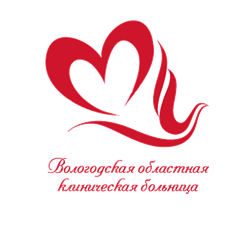 SWOT АНАЛИЗ
Сильные стороны (Strengths)         		                          Слабые стороны (Weaknesses)
1.Высокая изношенность основных фондов.
2.Отсутствие дублирующего оборудования.
3. Зависимость от поставок реагентов и расходных материалов, особенно по анализаторам закрытого типа. 
4. Отсутствие развитой компьютеризации процессов управления и медицинской деятельности.
5. Отсутствие единого информационного пространства.
6. Дублирование исследований между поликлиникой и стационаром.
7. Дефицит кадров среднего звена.
8 .Высокий коэффициент совместительства.
9. Слабая взаимосвязь между КДЛ области .
1.Высокий уровень подготовки кадров, сертифицированных специалистов.
2.Наличие высококлассного диагностического оборудования.
3.Удовлетворение потребителей медицинских услуг.
4. ВБ источники финансирования.
5. Централизация биохимических, иммунологических, коагулологических и исследований инфекционной иммунологии.
6. Улучшение качества и скорости выдачи анализа за счет обучения и кадровой ротации.
Внешняя среда
Возможности (Opportunities)                   		                           Угрозы (Threats)
Нестабильная экономическая обстановка. Зависимость от поставок реагентов и расходных материалов, особенно по анализаторам закрытого типа. Уход поставщиков с оборудования и реагентов с российского рынка.
Отсутствие импортзамещения.
Острый дефицит кадров среднего звена в области.
 Падение доходов населения, уменьшение поступлений ВБС.
 Большая конкуренция по некоторым видам медицинских услуг.
 Значительная территориальная удаленность населенных пунктов в Вологодской области.
Хорошая базовая площадка для централизации клинико-диагностических исследований.
Оптимизация деятельности приносящей доход. Развитие выполнения анализов на межрасчетной основе.
Правильно выстроенная маршрутизация анализов.
Развитие внелабораторной диагностики (по месту лечения пациента)
Передача единичных исследований на аутсорсинг.
Стратегия развития отделения лабораторной диагностики
Ручные или автоматизированные?
Автоматизация 
позволяют сокращать число физ.лиц и ставок
анализ стоит дорого
 качество ↑, СV↓
 «Закрытые» автоматизированные системы дороже «открытых»
высокоспециализированный персонал, работа одновременно на нескольких аппаратах +ротация
Ручные:
стоят дешевле
требуют наличия «рук» и времени
CV↑-качество↓,
повтор и постановка дополнительных проб
 узкоспециализированный персонал
Стратегия развития отделения лабораторной диагностики
Ручные или автоматизированные?
Общеклинический анализ крови
Гематологический анализатор 
с модулем подсчета ретикулоцитов
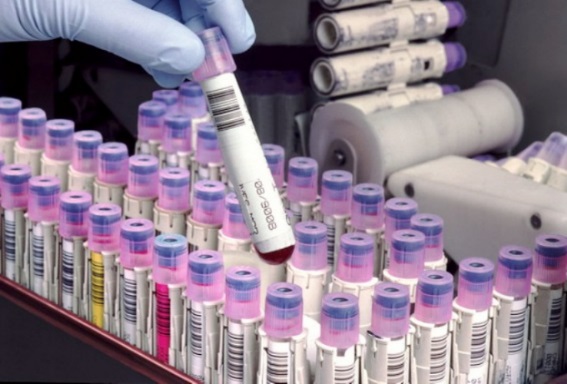 (+) пересчёт только патологических лейкоформул (высвобождаются «глаза»)
(+) пробы подаются потоком автоматически (высвобождаются «руки»)
(+) подсчёт ретикулоцитов ( высвобождаются «глаза» и «руки»)
(+) подсчёт цитоза в СМЖ и др. жидкостях (высвобождаются «глаза»и «руки»)
(+ ) уровень надежности результата выше



(-)дорогие реактивы
Краткосрочное планирование
Среднесрочное планирование
Долгосрочное планирование
БЛАГОДАРЮ ЗА ВНИМАНИЕ!
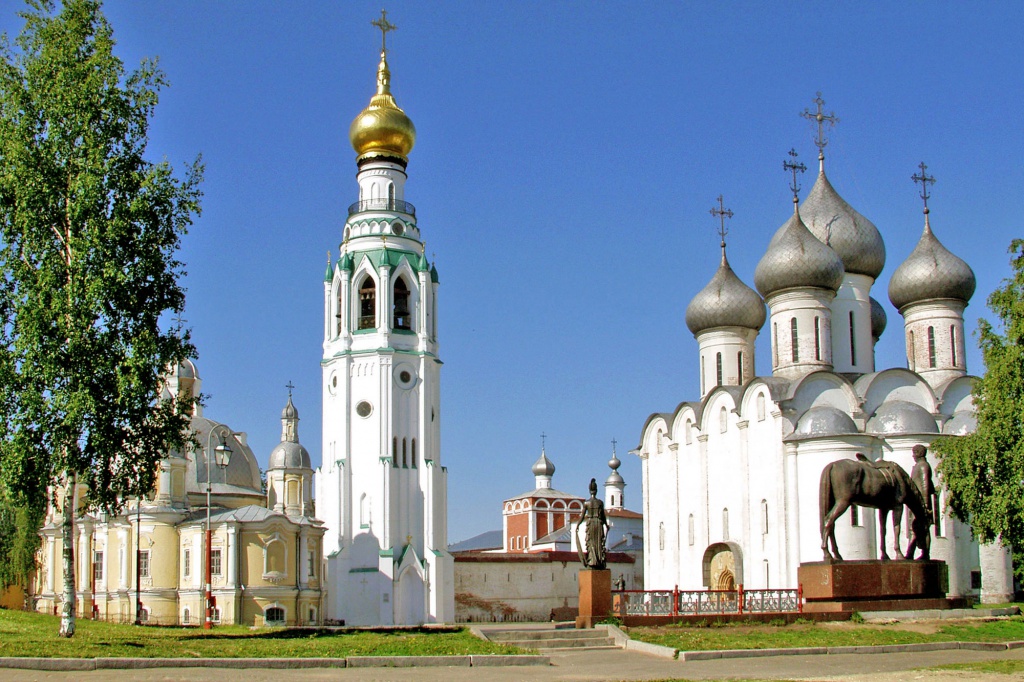